Време је за српски језик
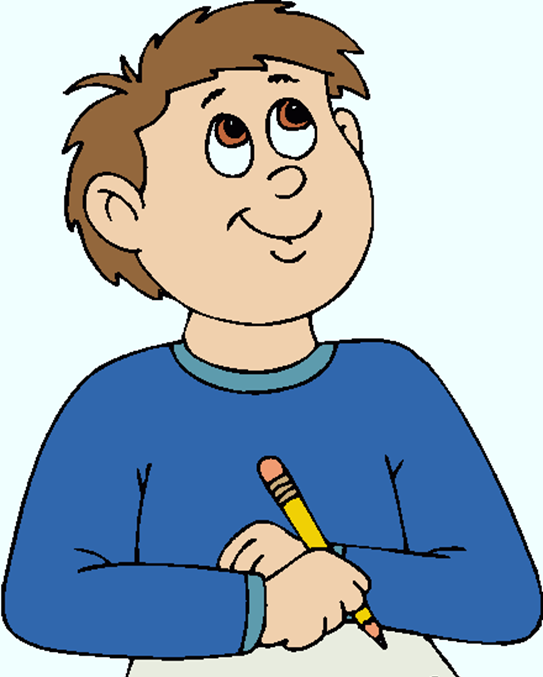 Да се подсетимо...
 
Нашу азбуку преуредио је Вук Стефановић 
Караџић. Наша азбука има 30 гласова.Сваки глас има свој знак, односно слово.
Постоје штампана и писана слова.
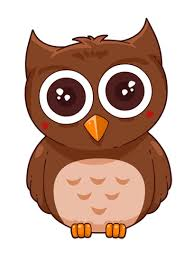 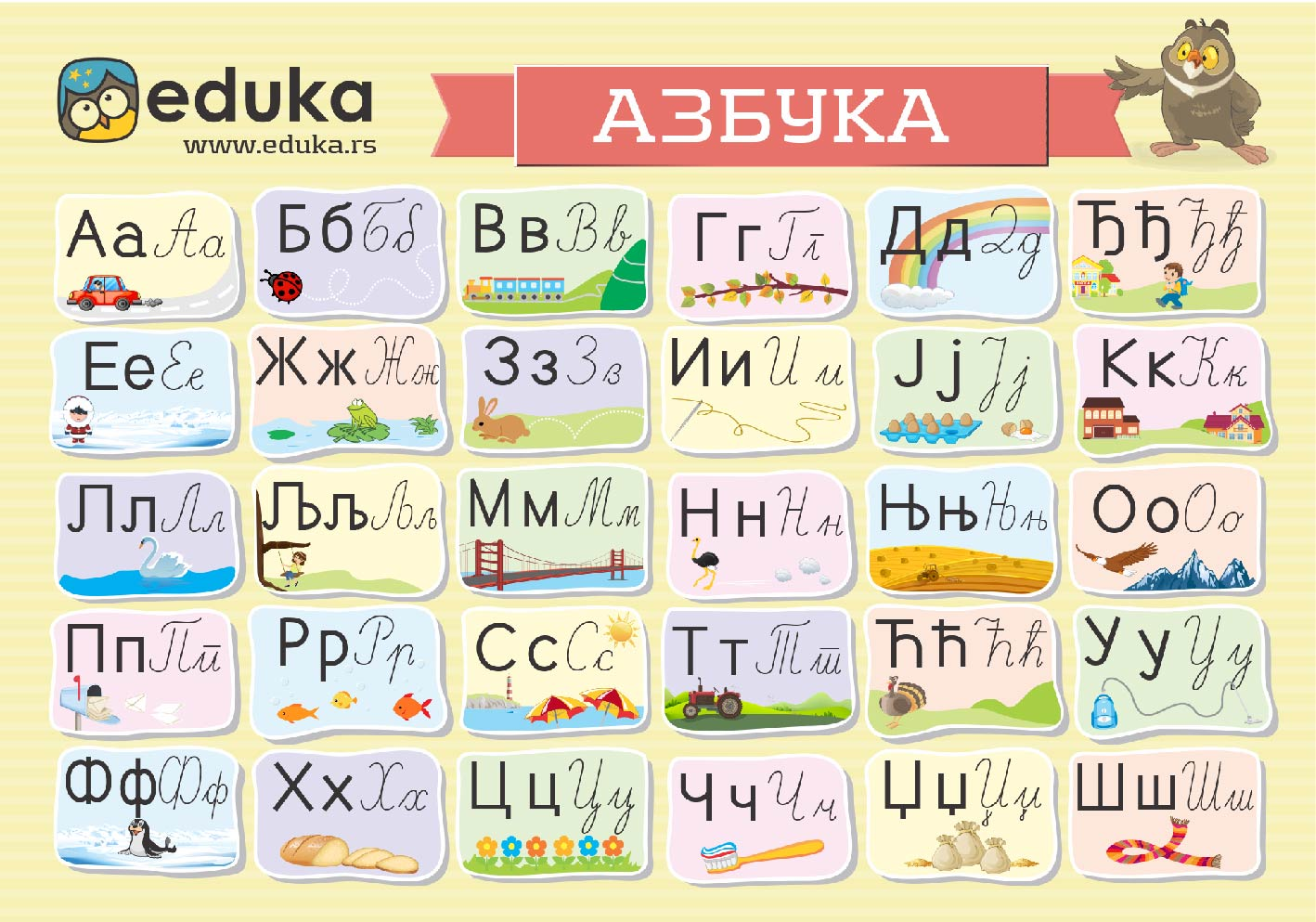 Данас ћемо вежбати писање писаним словима.
Напишите наслов, затим ћете урадити задатке у вашим свескама.

			Школски рад 		14.5.
               Пишемо писаним словима
Следећи текст препишите писаним словима. Водите рачуна о великом слову.
маја петровић живи у улици душка радовића, у београду. има 8 година. она воли да чита  песме јована јовановића змаја. иде у основну школу ,,вук караџић“. њен  друг јован јакшић јоца живи у смедереву. јоцин пас леси воли да се купа у дунаву. лети заједно воле да оду код мајине баке у ваљево.
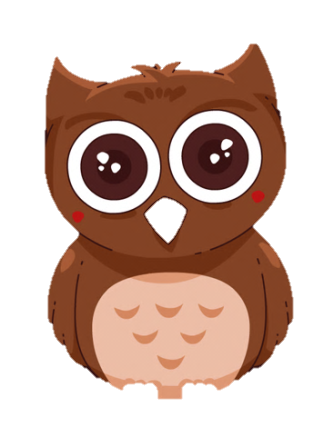 Пронађите грешке у тексту, а затим га правилно препишите писаним словима.
Јутрос сам се рано продубио. Био сам гадан па сам попио хлеб с кремом и појео чај. После доручка ошишао сам се играти. Напољу су већ лили моји пријатељи. Цело предопне играли смо фудбал. После ручка тата је обрао суђе, а ја сам пошао у школу.
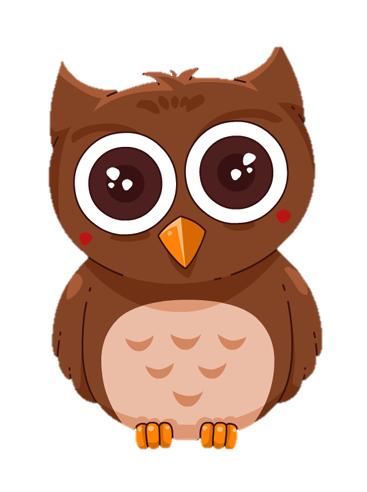 Проверите још једном да ли сте све  добро написали и пошаљите учитељици.
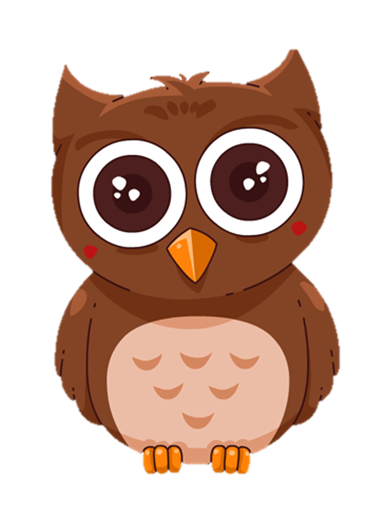